Ch 3
Synonym
Synonyms
Object
Description
Table
Basic unit of storage; composed of rows
View
Logically represents subsets of data from one or more tables
Sequence
Generates numeric values
Index
Improves the performance of some queries
Synonym
Gives alternative names to objects
Creating a Synonym for an Object
Simplify access to objects by creating a synonym (another name for an object). With synonyms, you can:
Create an easier reference to a table that is owned by another user
Shorten lengthy object names



PUBLIC		Creates a synonym that is accessible to all users
synonym		Is the name of the synonym to be created
object		Identifies the object for which the synonym is created
CREATE [PUBLIC] SYNONYM synonym
FOR    object;
Creating a Synonym for an Object
To refer to a table that is owned by another user, you need to prefix the table name with the name of the user who created it, followed by a period. Creating a synonym eliminates the need to qualify the object name with the schema and provides you with an alternative name for a table, view, sequence, procedure, or other objects. This method can be especially useful with lengthy object names, such as views.
Creating and Removing Synonyms
Create a shortened name for the DEPT_SUM_VU view:



Drop a synonym:
CREATE SYNONYM  d_sum
FOR  dept_sum_vu;
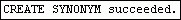 DROP SYNONYM d_sum;
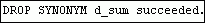 Creating and Removing Synonyms
The database administrator can create a public synonym that is accessible to all users. The following example creates a public synonym named DEPT for Alice’s DEPARTMENTS table:

CREATE PUBLIC SYNONYM  dept
FOR    alice.departments;
Removing Synonyms
To remove a synonym, use the DROP SYNONYM statement. Only the database administrator can drop a public synonym.
DROP PUBLIC SYNONYM  dept;